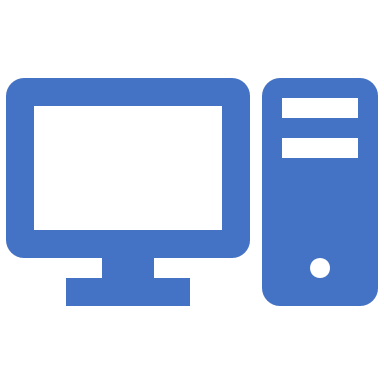 Guide to using Google Classroom on an PC or Chromebook
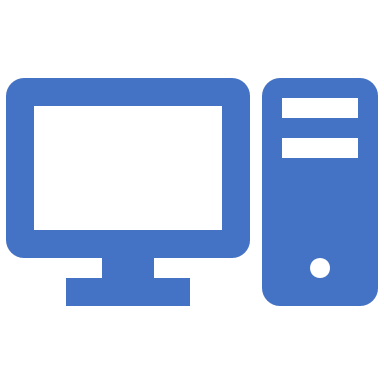 All you need to access Google Classroom on these devices is a web browser – Chrome Browser works best as it is also made by Google.
Sign into Glow using a web browser
Then choose the Google Classroom tile. If you can’t see it, look on the Midlothian Council tab on the left.
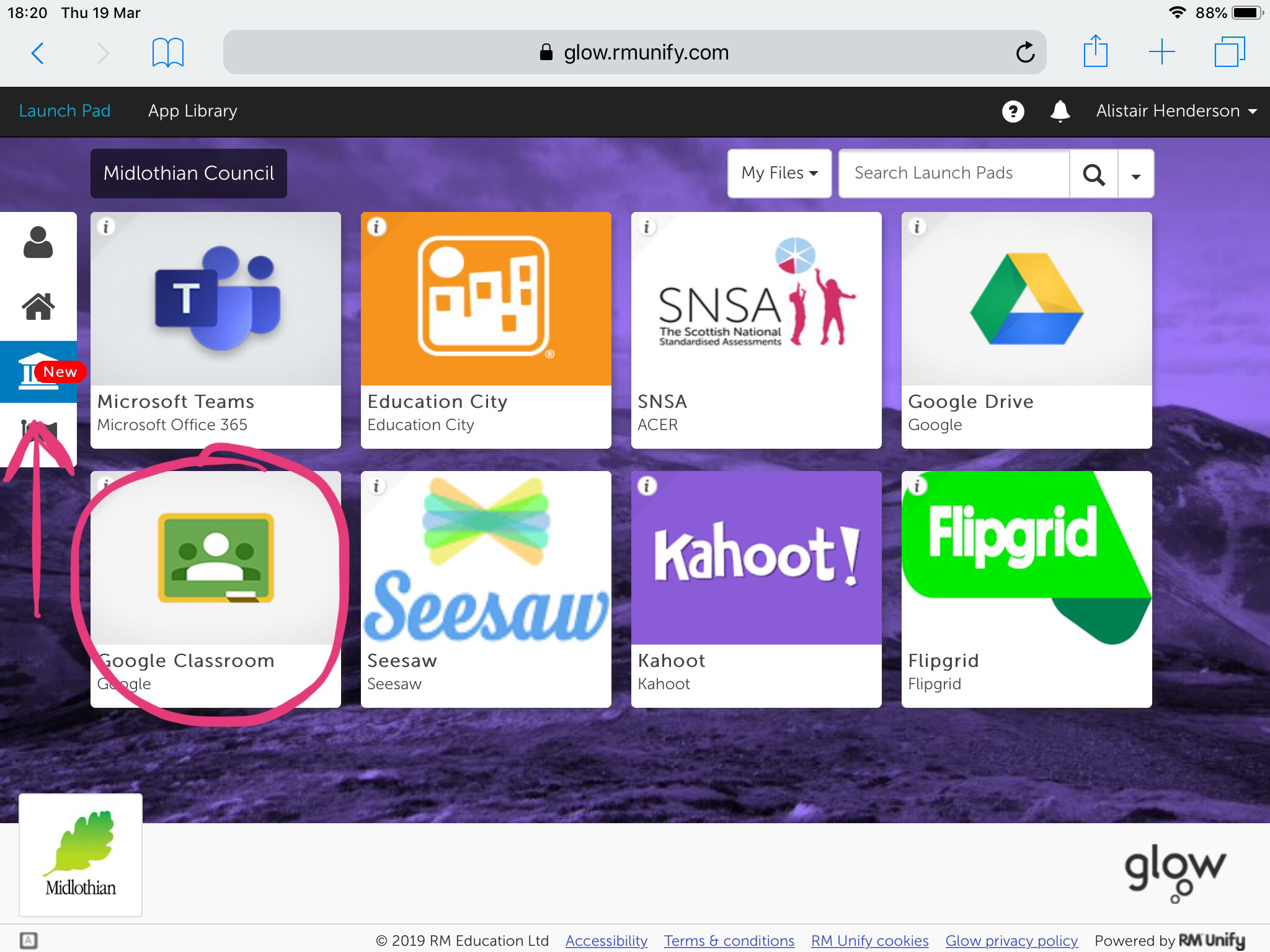 Next, choose your Classroom.
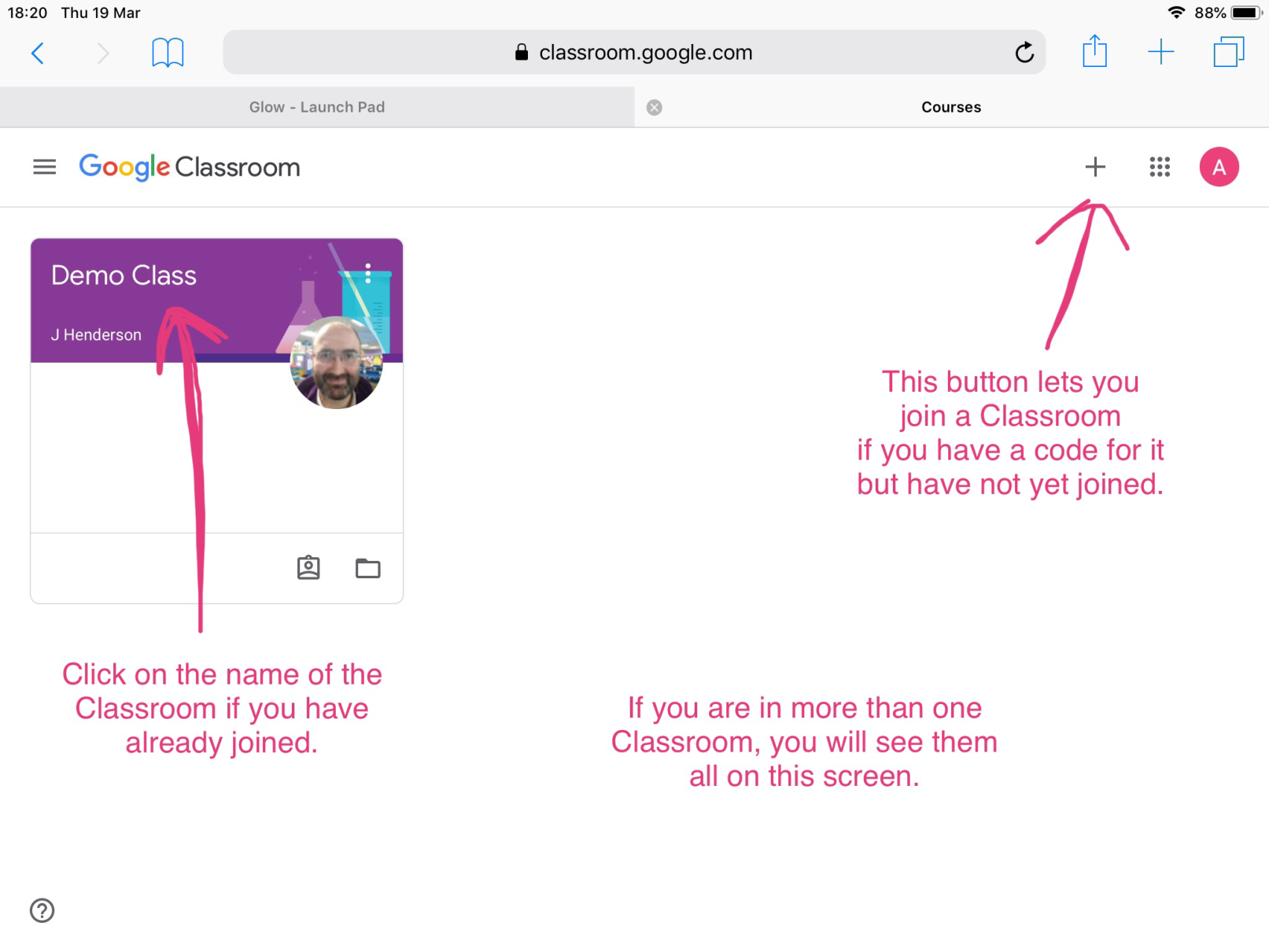 When you are in your Classroom it will look something like this.
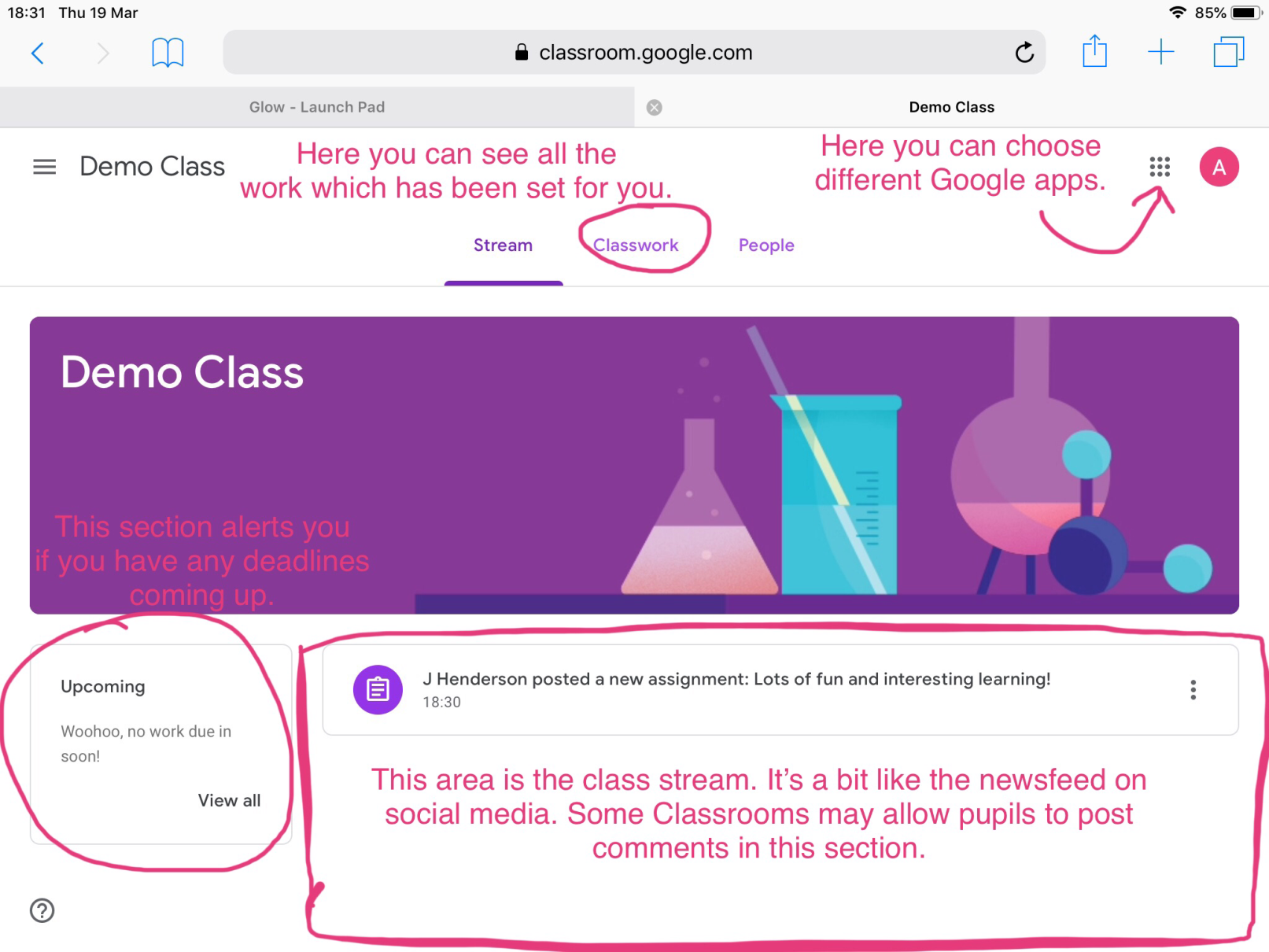 When you click on an assignment, you will see a screen like this one. 

All the links and files will open in new browser tabs.
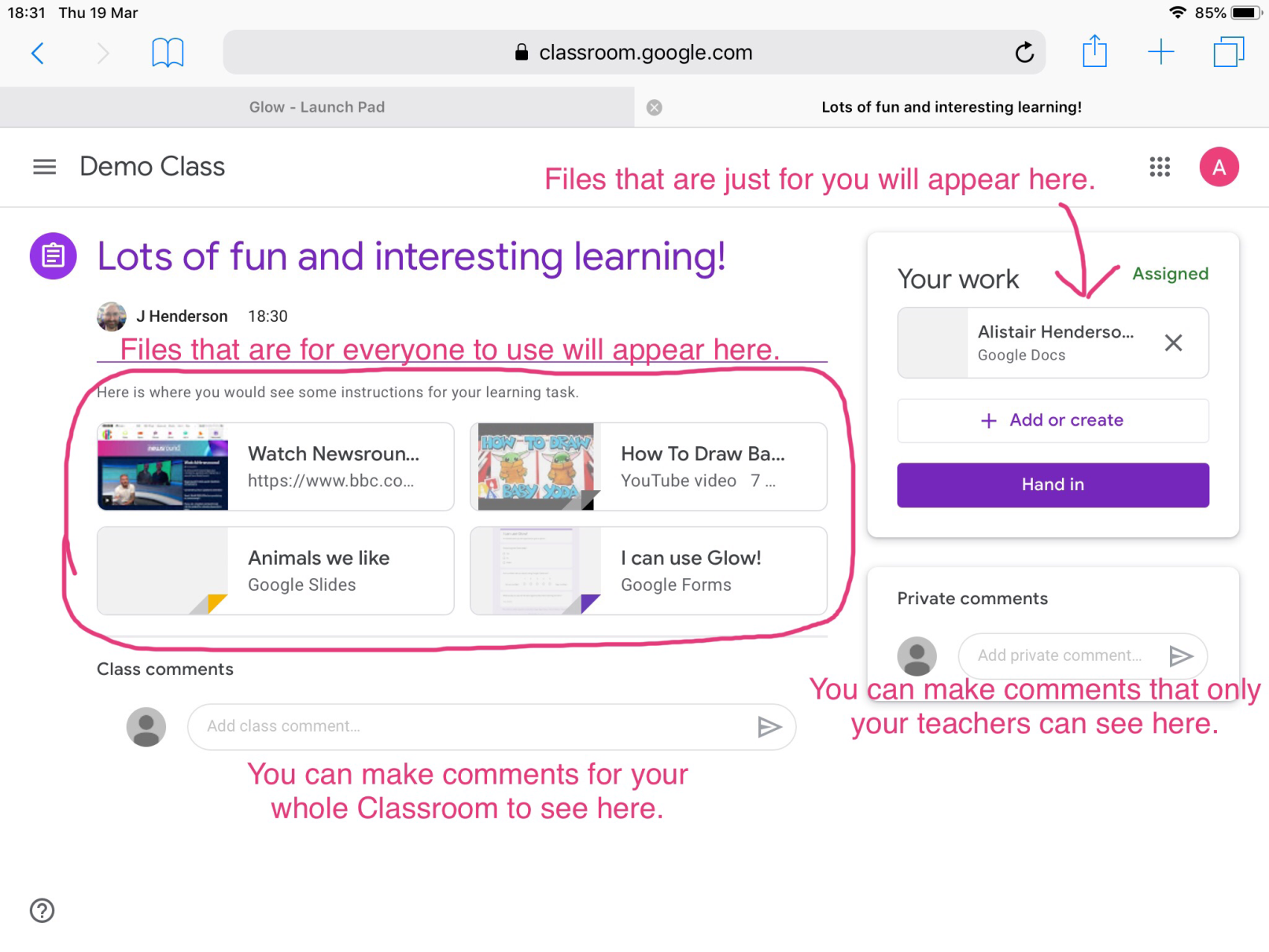 To work on your individual document, click here.

Docs will open in a new browser tab.
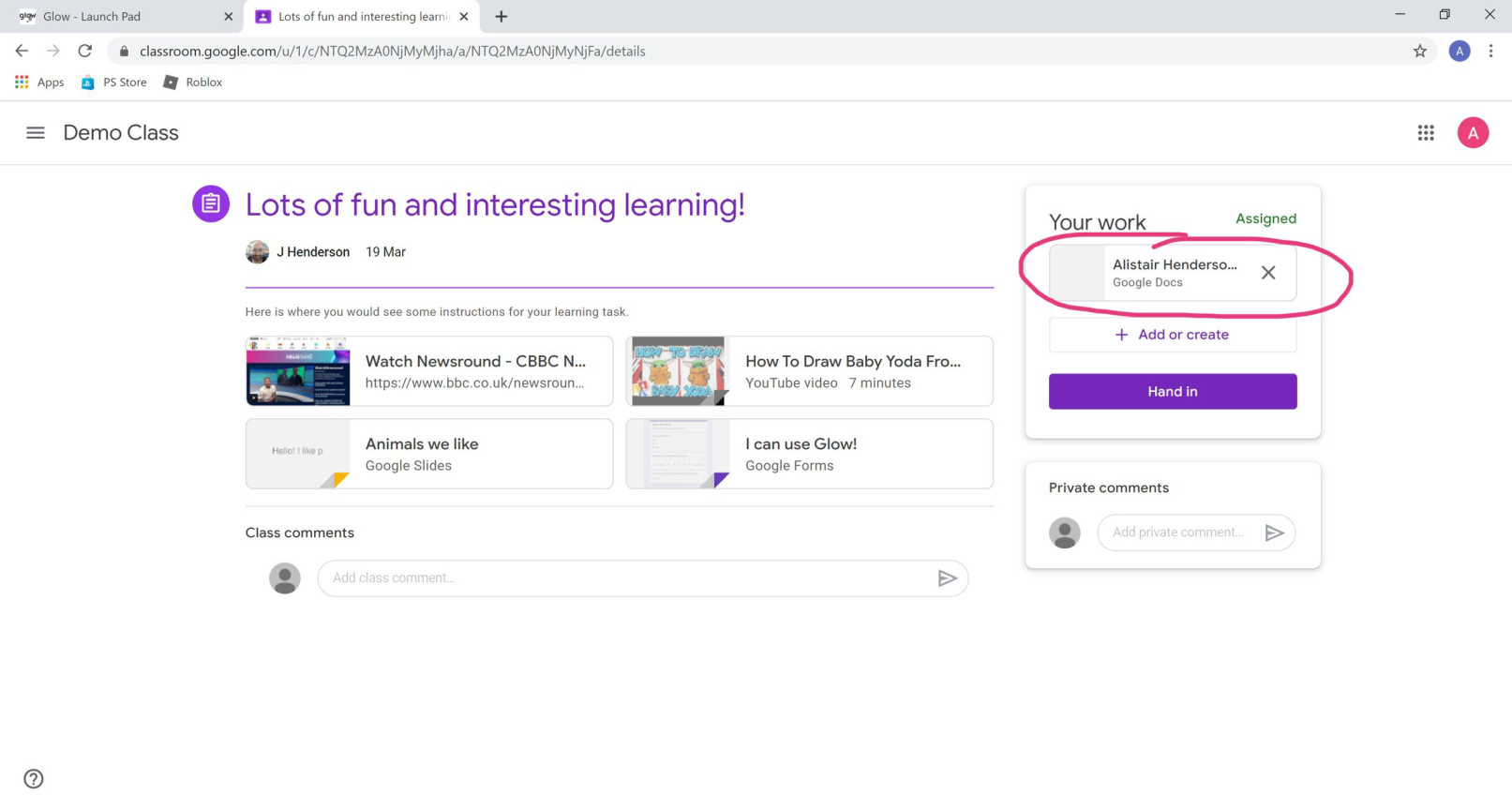 All of Google’s apps will look familiar to anyone who has used Office.
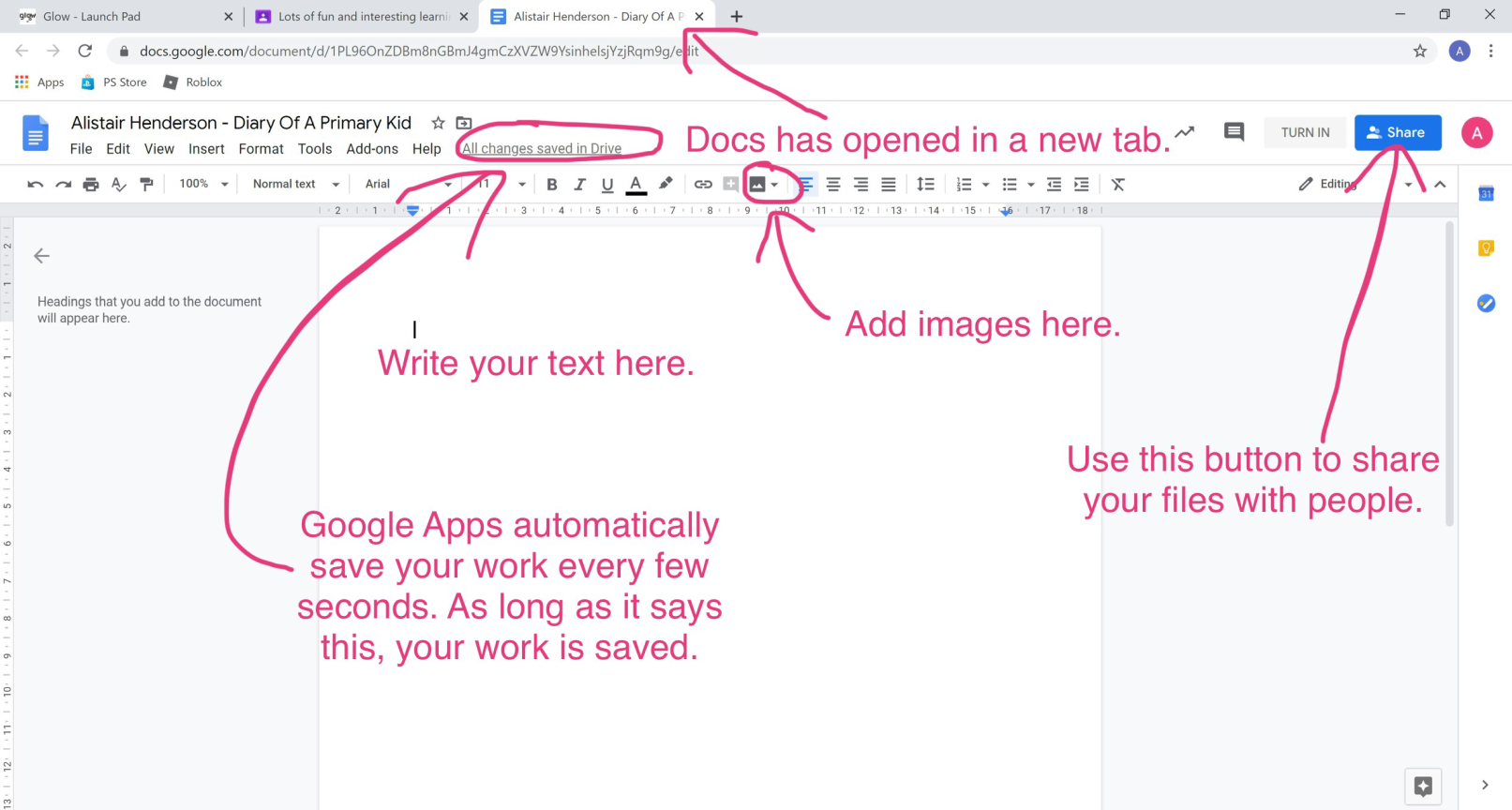 Google Apps save every few seconds so once 
you have made any corrections, simply close the tab by clicking the ‘x’ indicated.
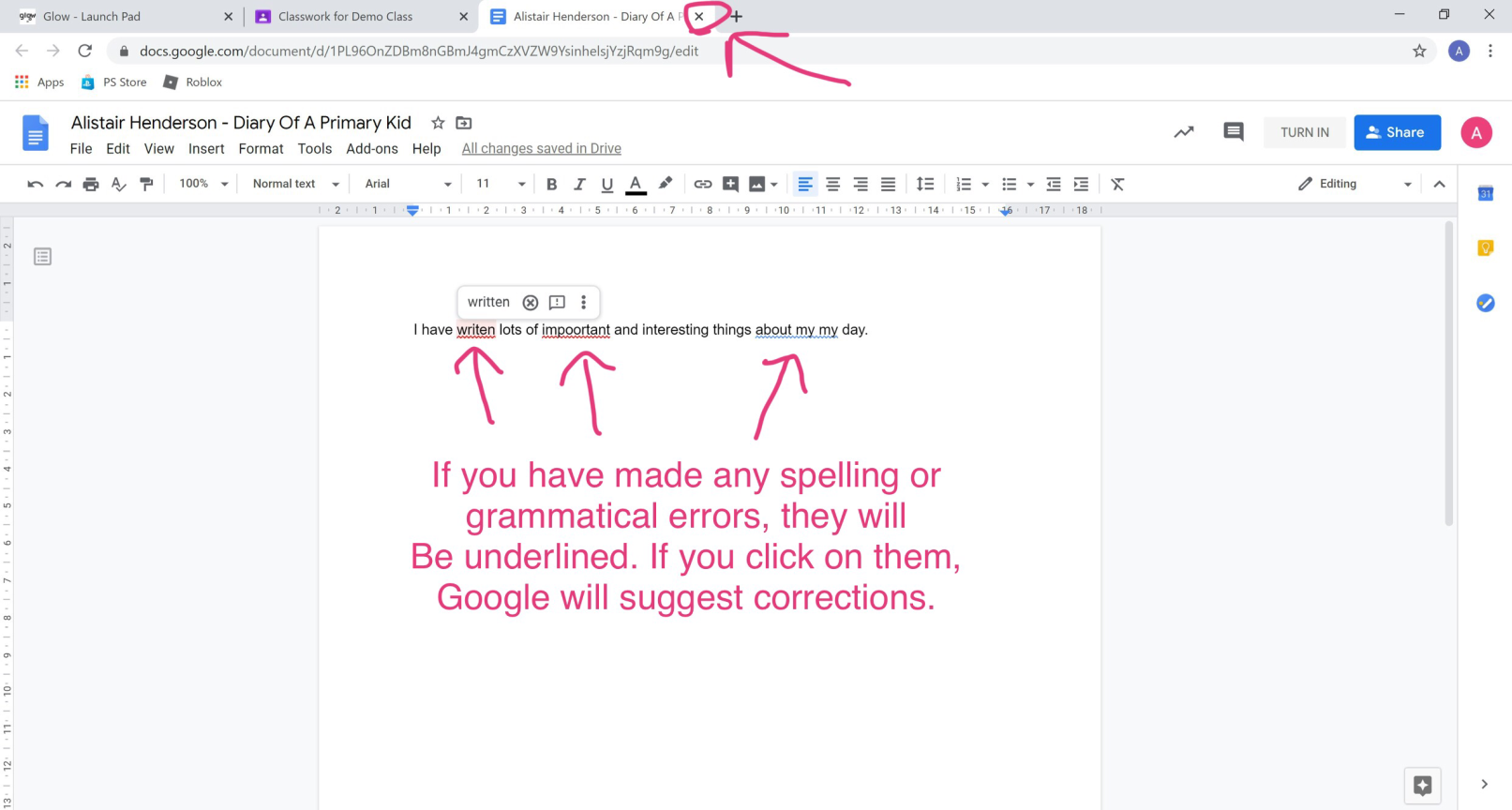 Then you can add a comment if you like and hand in your work.
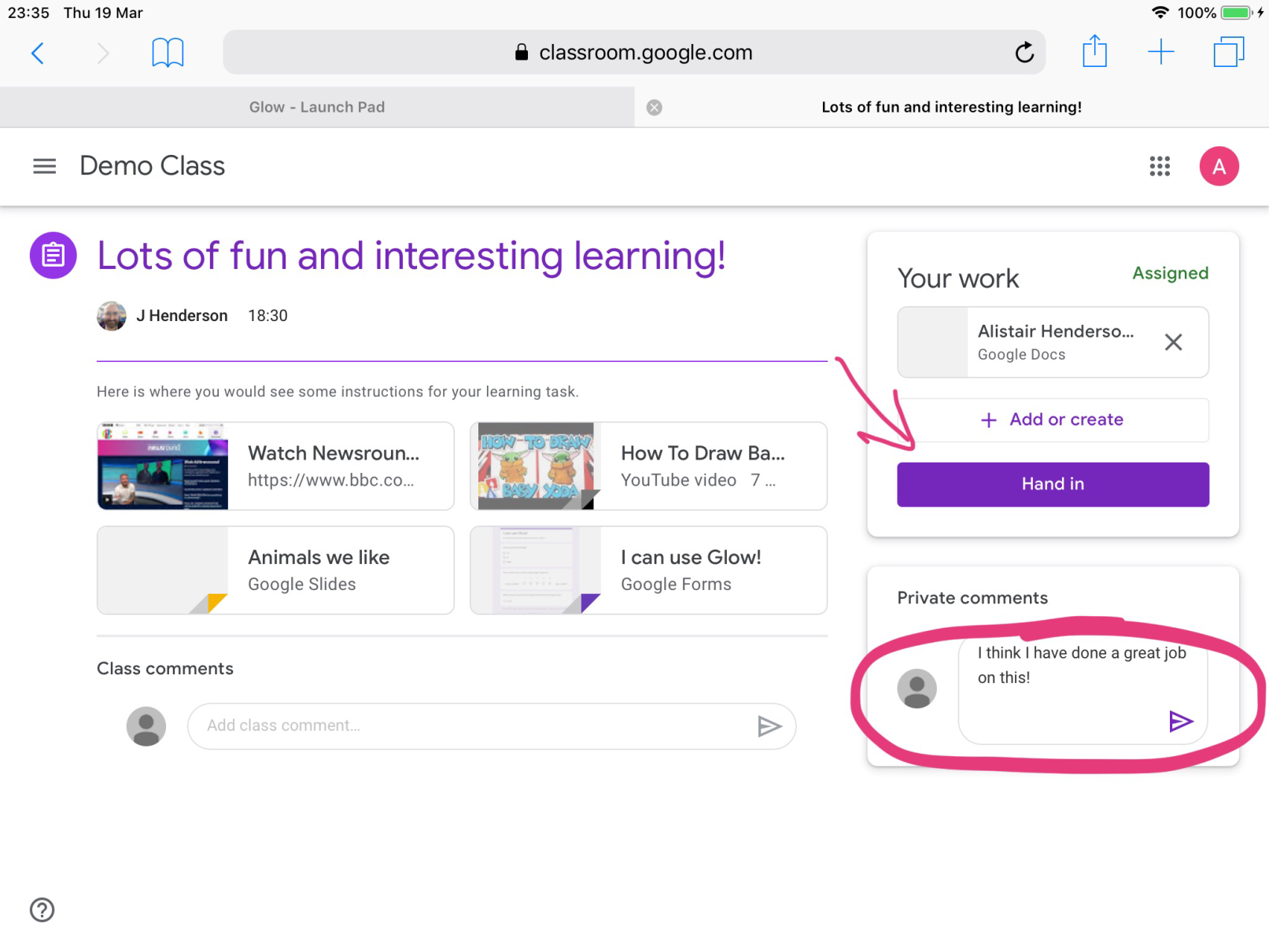 Once you hand it in, you can’t edit it any more so be sure before you confirm!
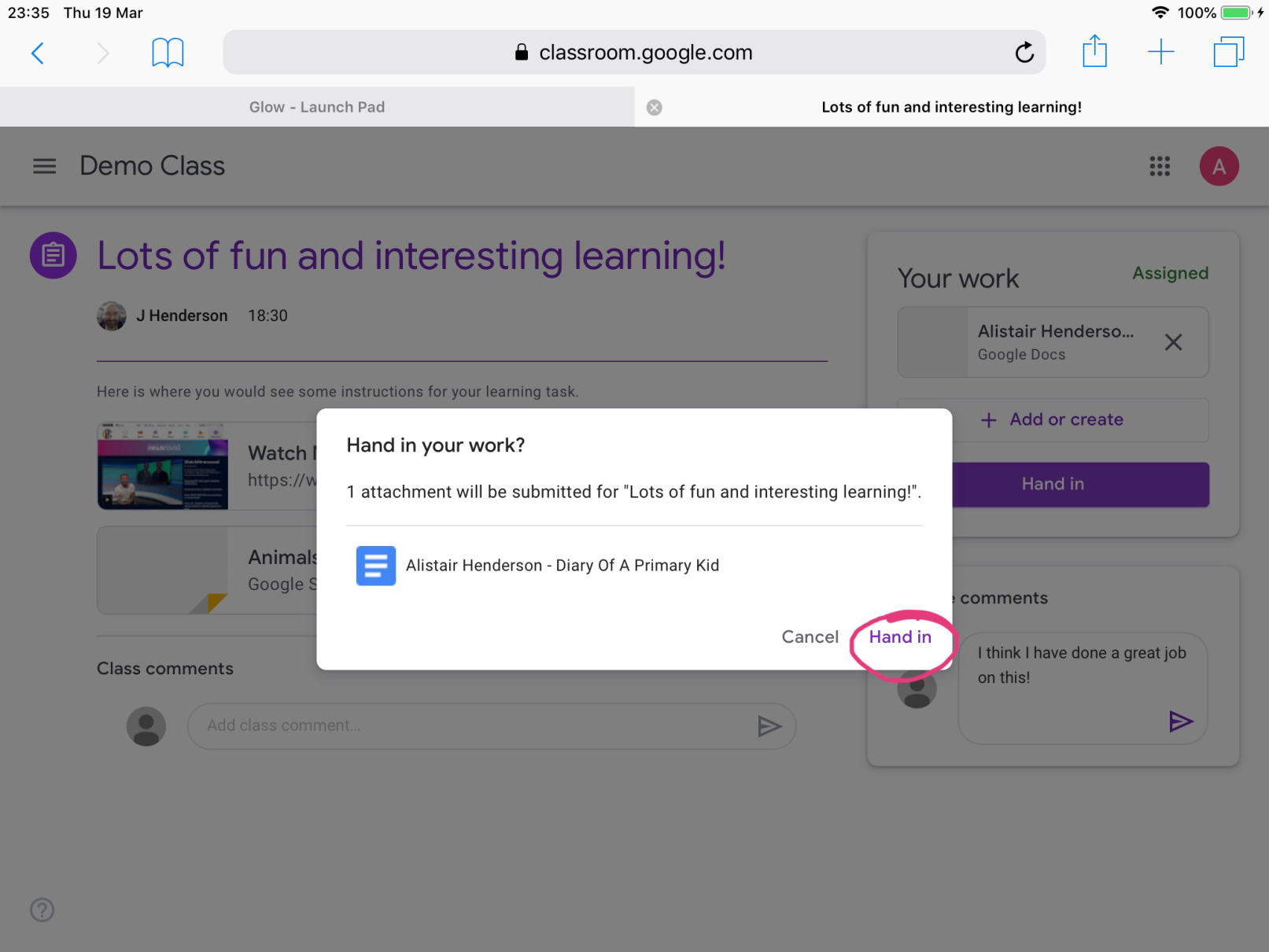 If the highlighted area now says ‘Unsubmit,’ you have successfully handed it in!
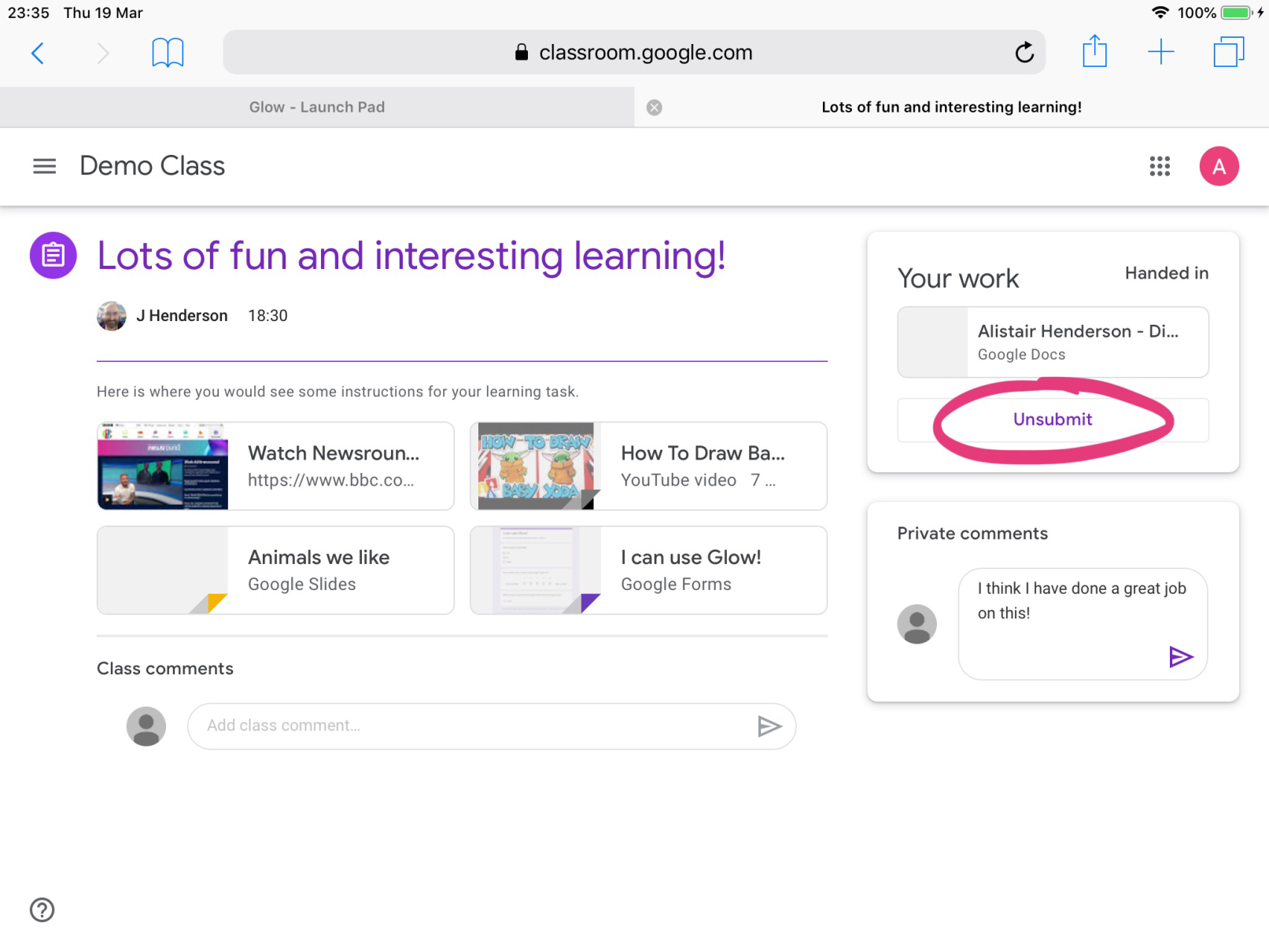 Opening a Slides file works exactly the same way as for the Docs file.

This Slides file is open to all class members to edit.
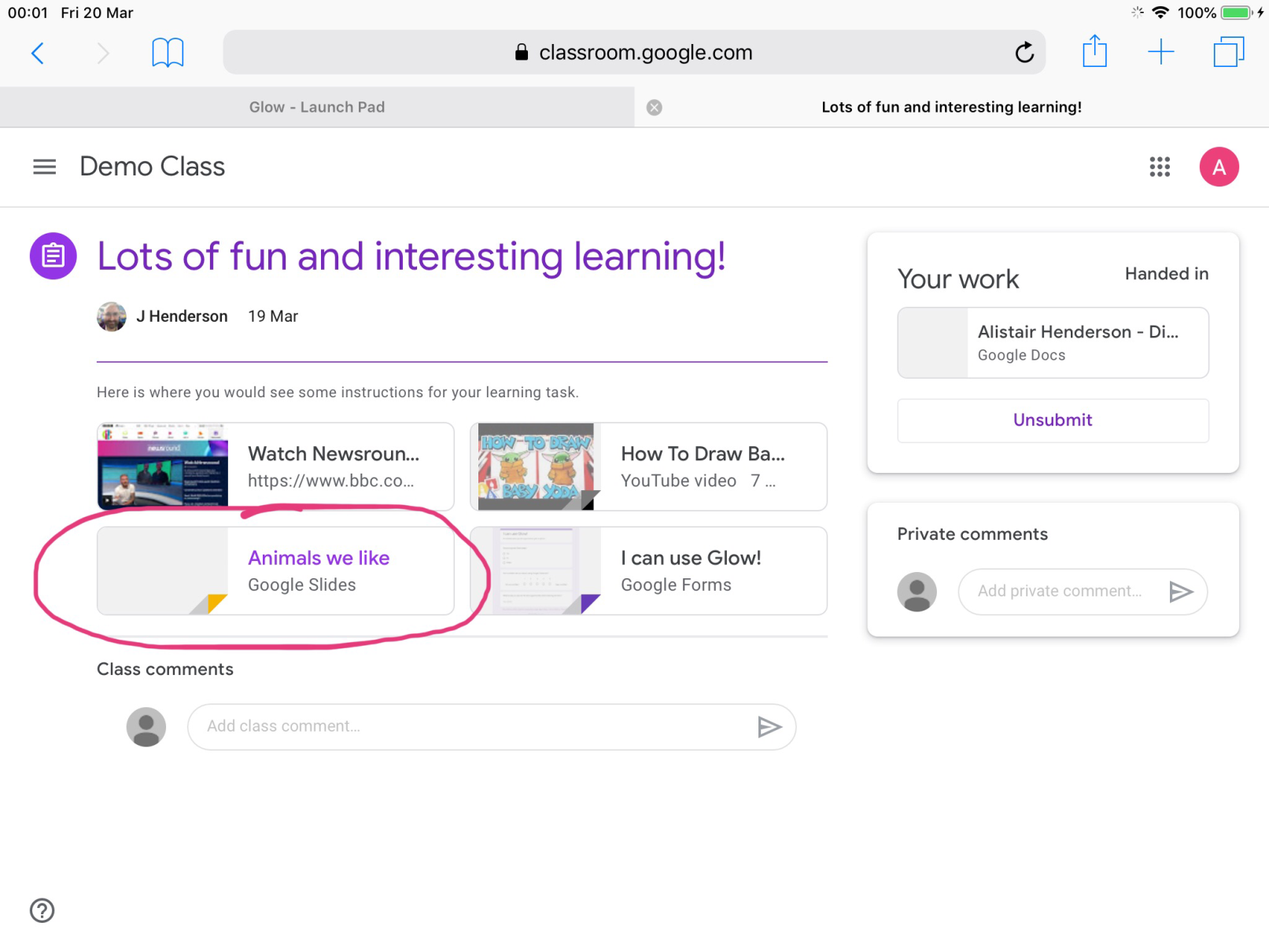 Because this particular slides is a shared document and lots of people can edit it at the same time, we can see where other users are working by coloured squares and cursors.
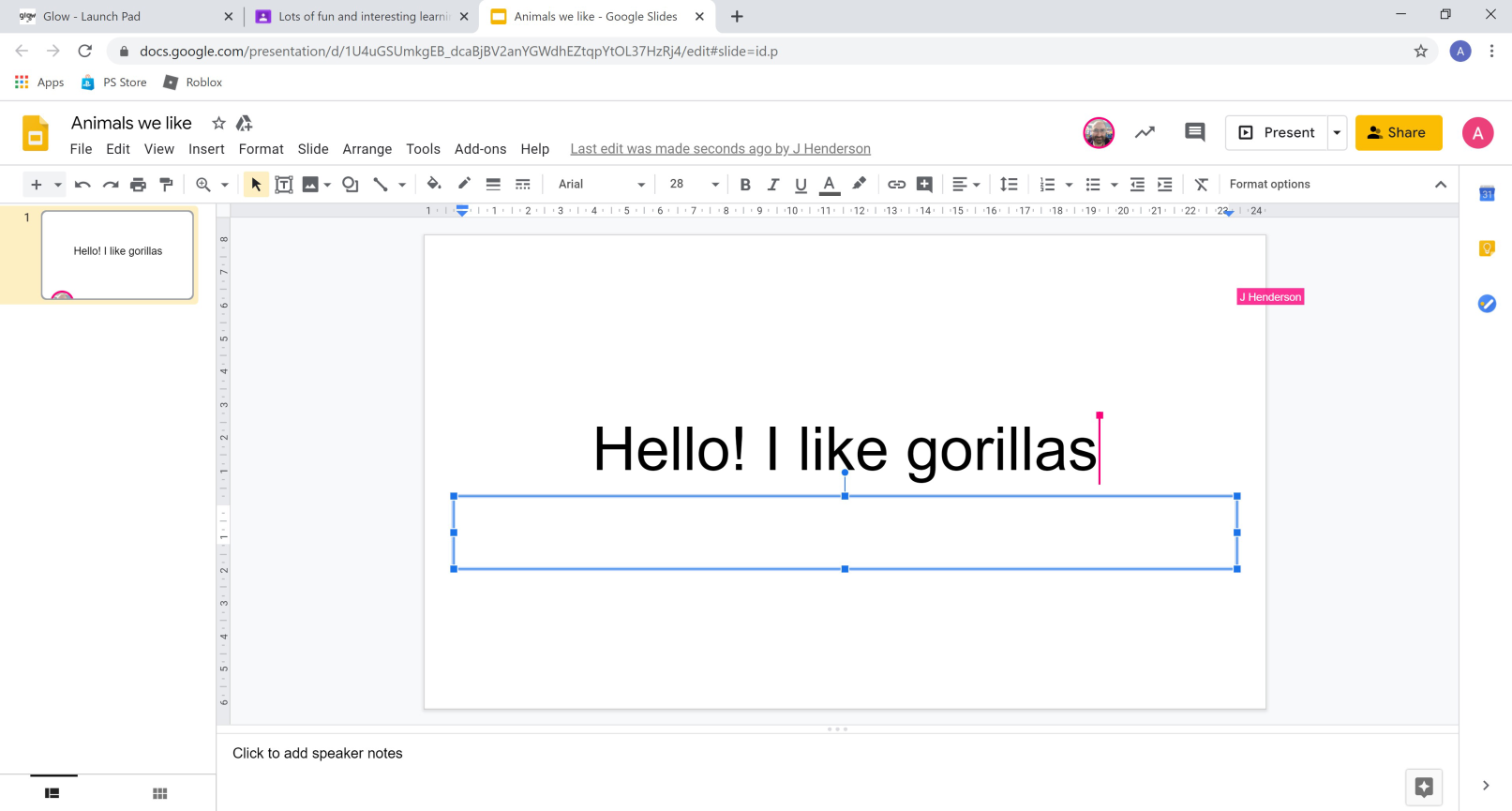 Here we can see a Forms link. These can be surveys, quizzes or a way to gather opinions.
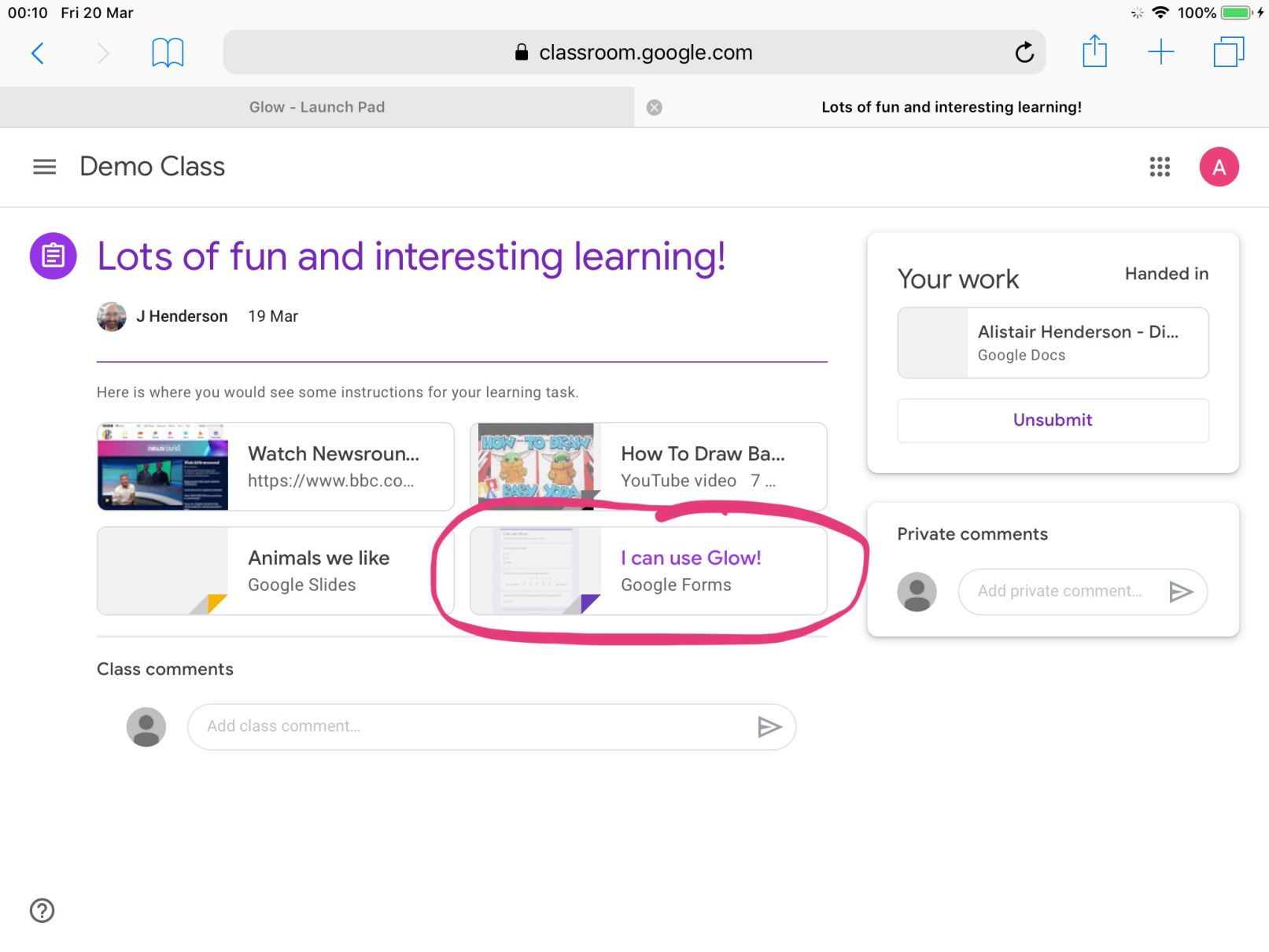 Forms open in a new tab on your browser.

When you have submitted your answers, just close the tab to go back to your Classroom.
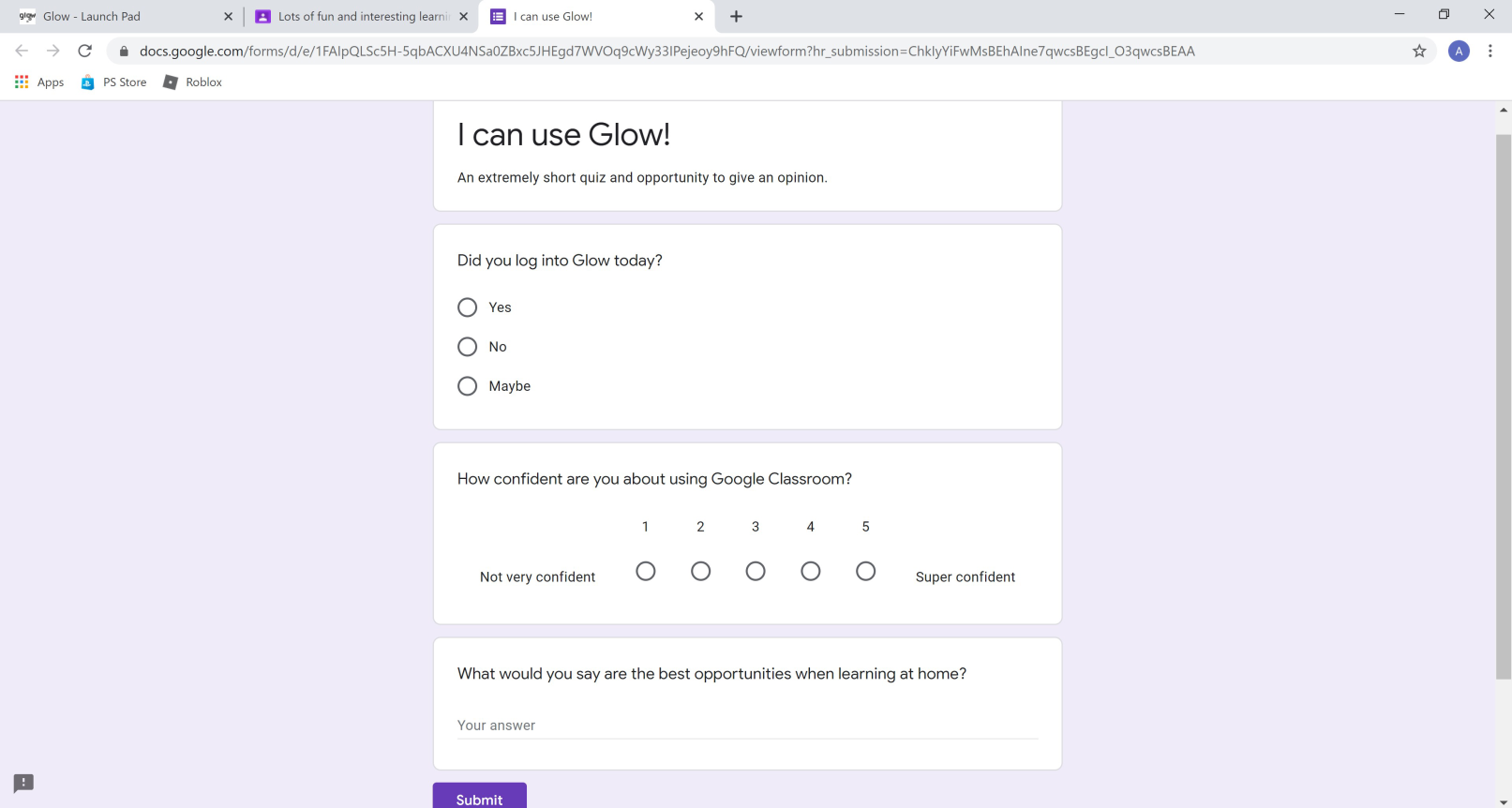 When you click on the ‘waffle’ you can see all the Google Apps you can use. The main ones are highlighted here. 

You can share anything you create with your teacher and classmates using the share button shown earlier.
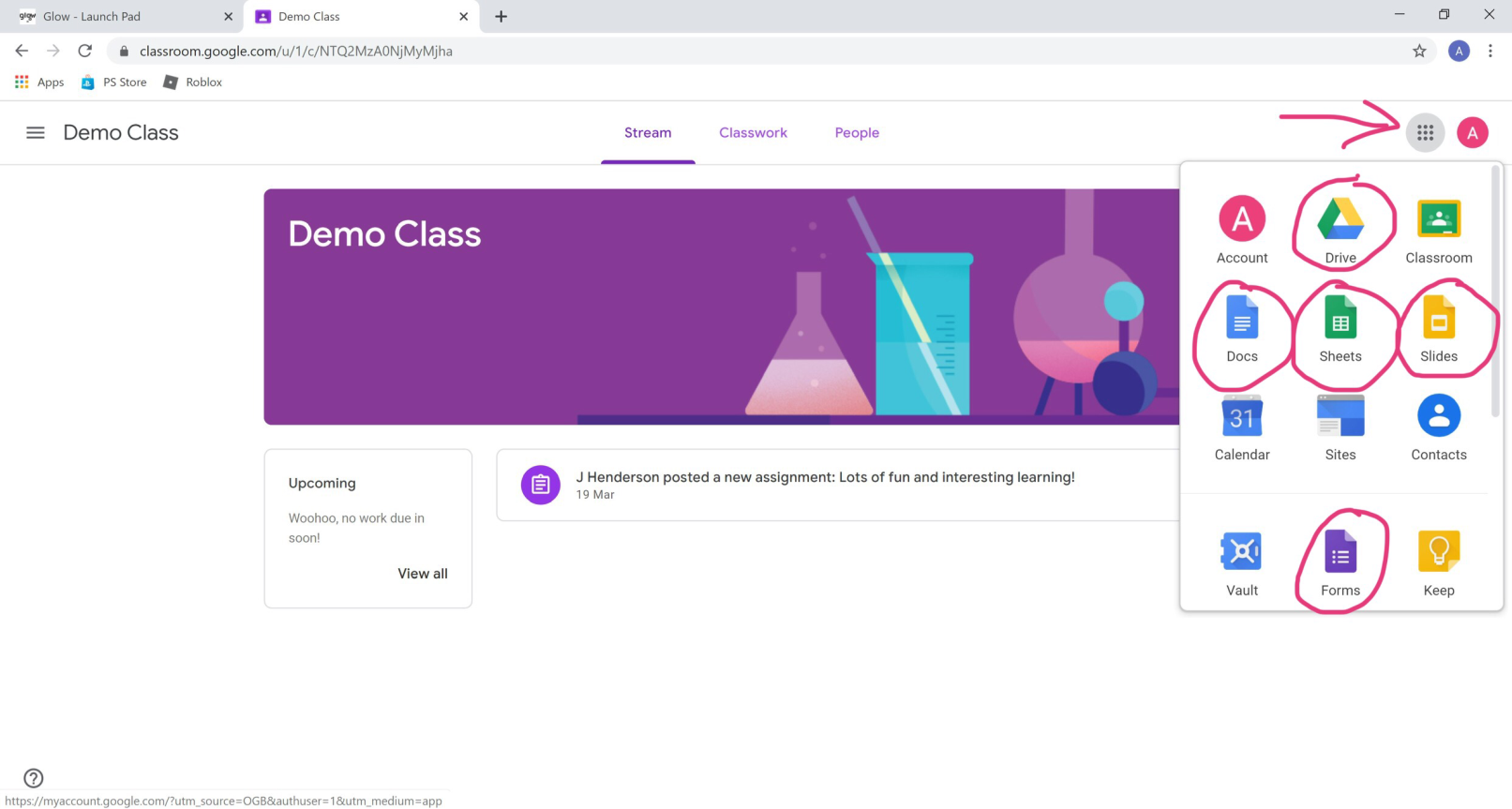 When you are finished using your Google Classroom, you must sign out properly.

Click on the round circle here. Yours will have the first letter of your name on it.
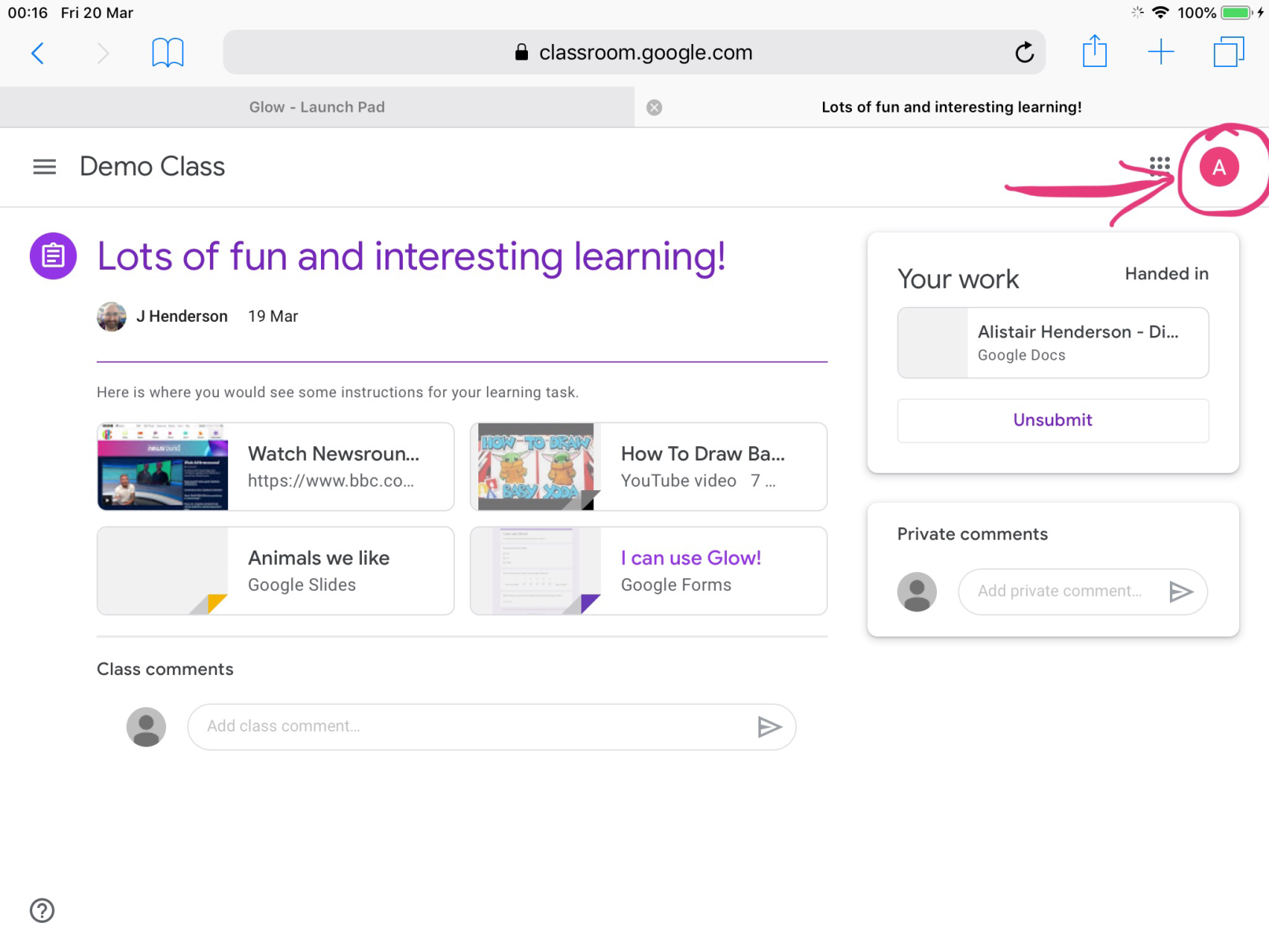 Then click here.
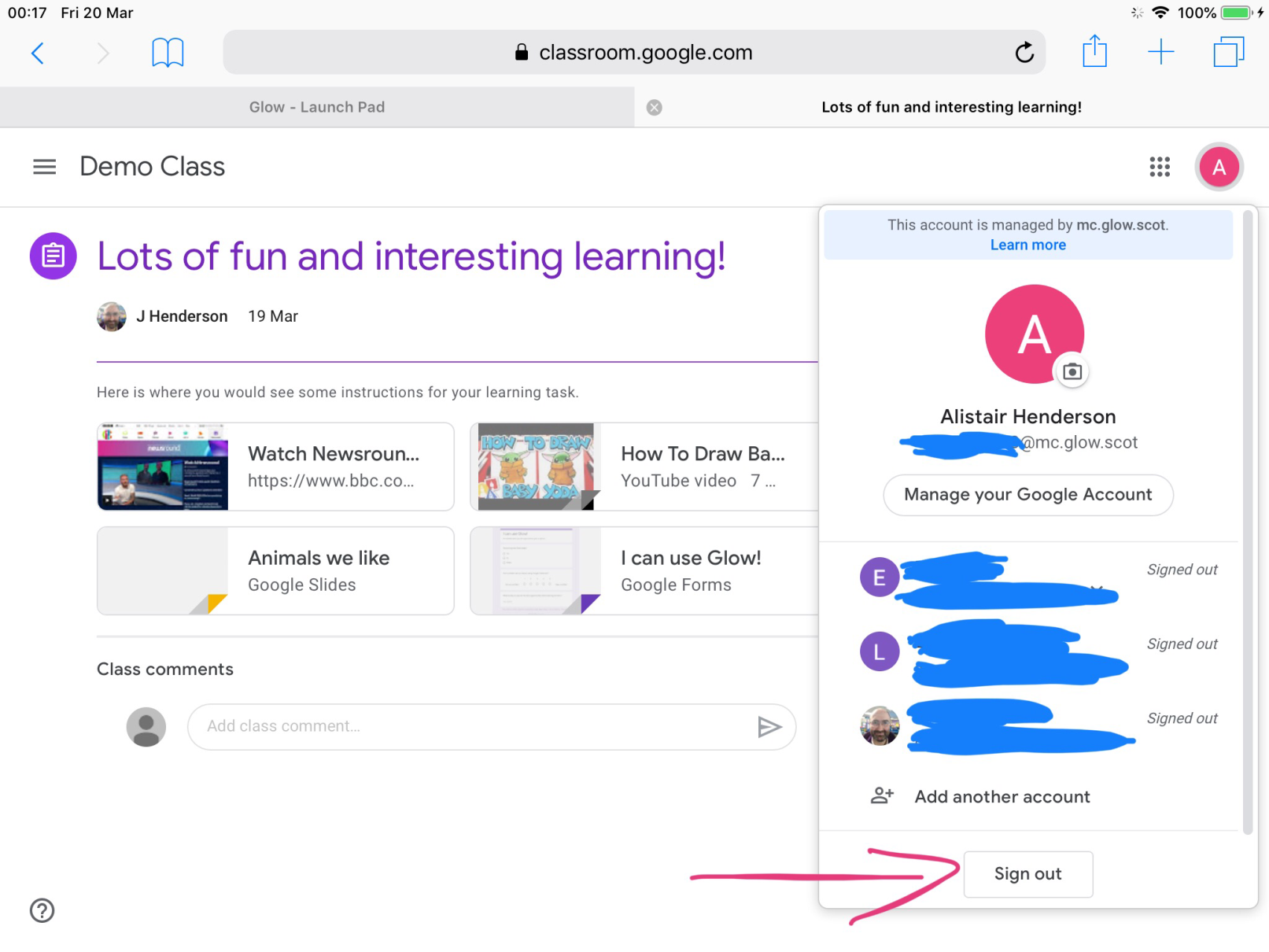 And finally click here.
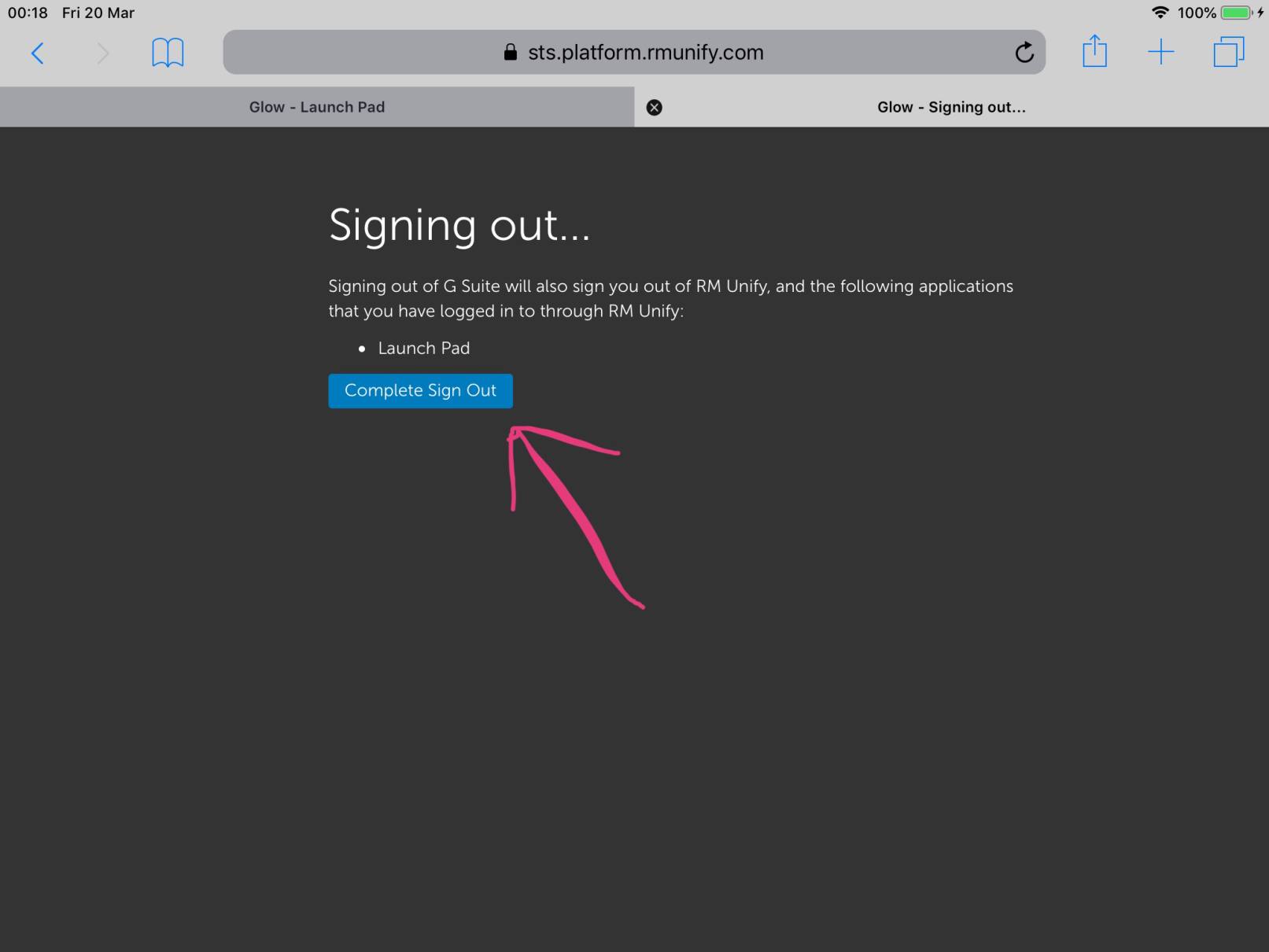 When you see this screen, close all the browser tabs you have open and close your browser.
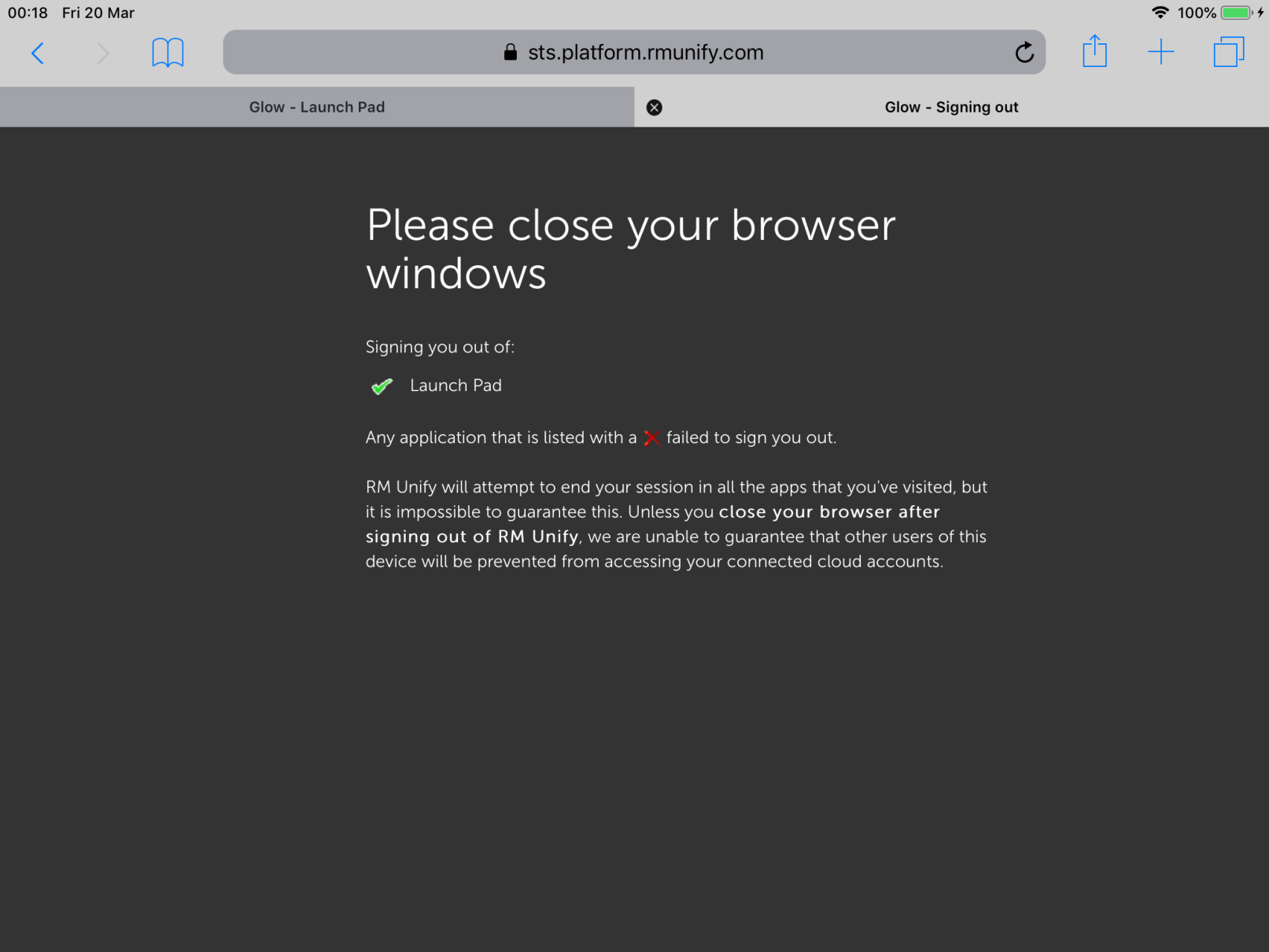 There are loads of other guides and tutorials on Google Classroom out there so if you still have questions, the answer is out there.

Also, please remember that this is new to a lot of teachers too – we’re all learning this together!
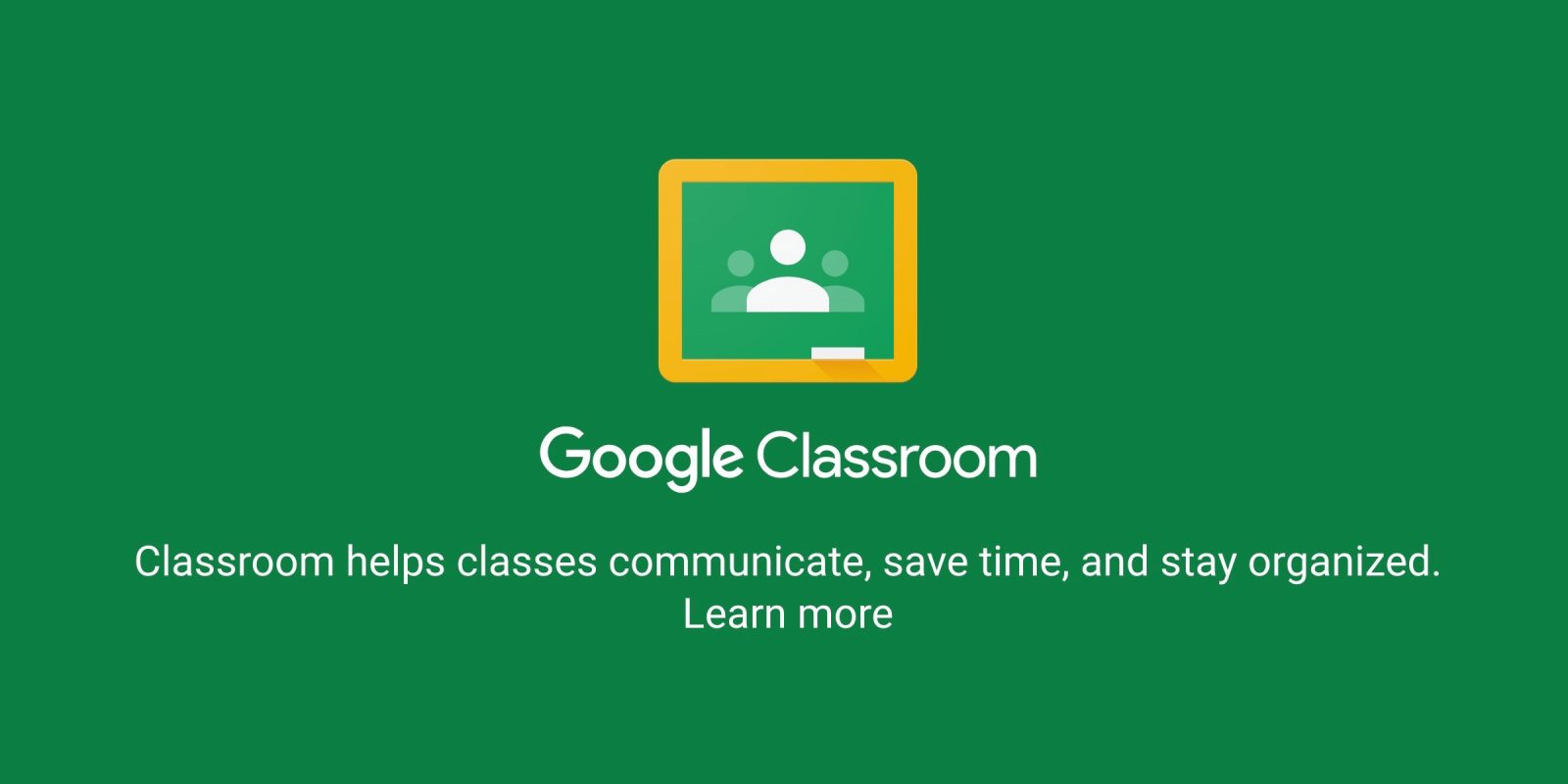